Understanding gender and diversity
SEA Regional Gender and Diversity 
Training of Trainers
5-8th October
Session learning objectives
By the end of this session 

Define the concepts ‘sex’, ‘gender’, ‘diversity’ and gender equality
Know IFRC’s approach to addressing gender and diversity
Know some key considerations for planning and delivering gender and diversity-sensitive training
Group exercise
Speed debating
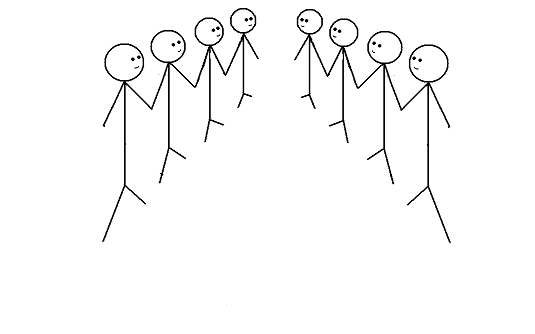 [Speaker Notes: All participants stand in two lines facing each other

Facilitator reads the statement]
Group exercise
Gender is just another word for women
Group exercise
In disaster response, the tyranny of the urgent trumps everything. Addressing gender and diversity must wait.
Group exercise
In a disaster response, trying to meet the distinct needs of people with a disability represents an unacceptable burden on limited resources.
Group exercise
In disasters the elderly are dependent and always need help
Group exercise
Men and women can never be equal because they are biologically different.
Discussion
This is a good exercise to get people to think about their own beliefs when it comes to gender and diversity

We have all grown up with some kind of bias and when we work in stressful situations it is important to know what we think and also what others may think

To understand ways in which gender and diversity influence decisions and policies
In training you can give one row of people to argue one way and the other row to argue another. This is more challenging as people may have to argue against their beliefs but it puts you in the shoes of someone who has that perspective.
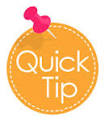 Gender vs Sex
Sex: refers to the biological differences between men and women

Gender (as a concept): refers to the social differences between men and women and relate to the attitudes, behaviors, roles and expectations put on men and women as a result of being male or female

When we speak of ‘Gender’ we do not just mean women

Gender – provides us an analytical tool
[Speaker Notes: Gender as a concept refers to the social differences between men and women and relate to the attitudes, behaviors, roles and expectations  placed on men and women as a result of being male or female

Gender provides us with an analytical framework to understand better the needs and capacities of all groups in a community and ensure these are addressed]
How is gender influenced?
Gender is socially constructed, learned and has the ability to change over time and between situations 

It is influenced by …
Gender equality
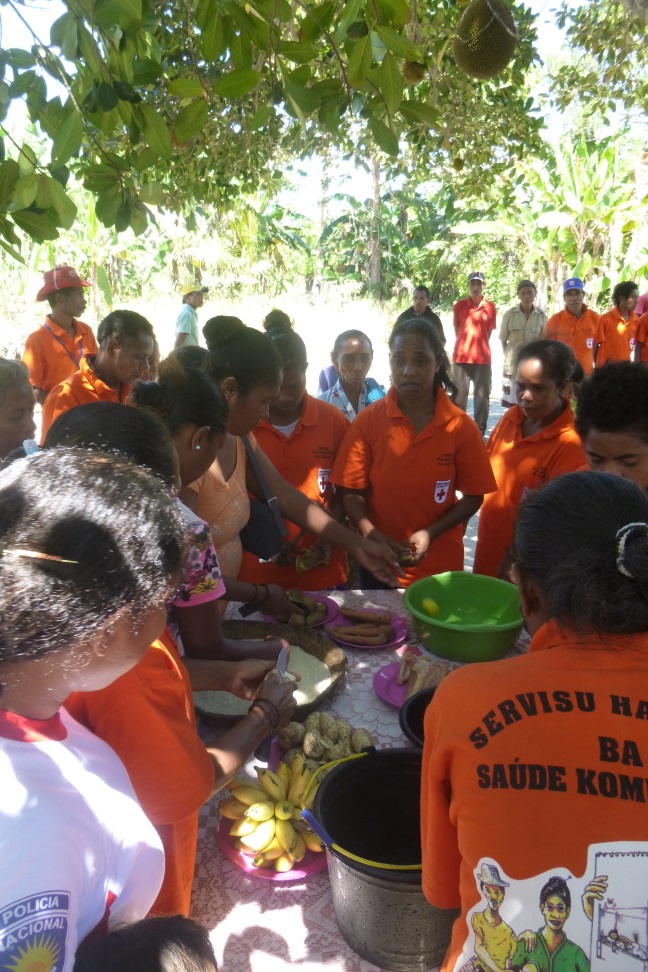 Gender Equality exists when males and females are able to equally share the distribution of power and have equal opportunities both in the home and in the community.

Gender Equality does not mean that males and females are the same – it means that their rights, responsibilities and opportunities do not depend on their sex.
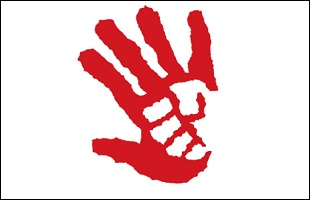 Sexual and Gender-based Violence (S/GBV)
An umbrella term for any harmful act that results in, or is likely to result in, physical, sexual or psychological harm or suffering to a person on the basis of their gender. 
A result of gender inequality and abuse of power. 
Includes but not limited to sexual violence, domestic violence, trafficking, forced/early marriage, forced prostitution, sexual exploitation and abuse and denial of resources, opportunities and services.
Another confusing and contested term
Sexual violence, sexual and gender-based violence, violence against women and girls
[Speaker Notes: Sourced from IFRC Seven Moves Training]
Diversity
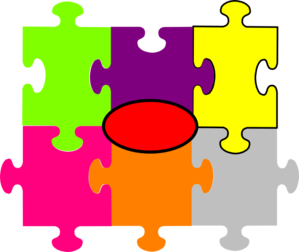 Diversity refers to the acceptance and respect for the differences between people
Health   e.g.
Ethnic Origin
Sexual Orientation
HIV Status
Diversity
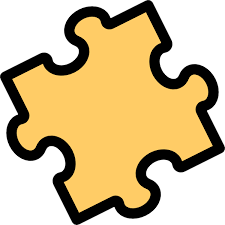 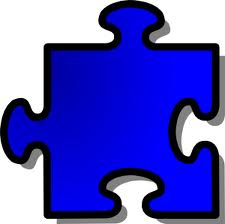 Age
Socio-economic status
Religious affiliation
Nationality
Disability
Interactions between gender and diversity
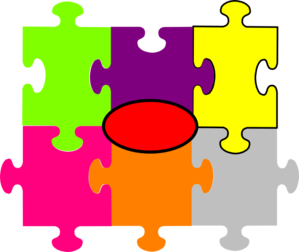 Diversity refers to the acceptance and respect for the differences between people
Health   e.g.
Ethnic Origin
Sexual Orientation
HIV Status
Diversity
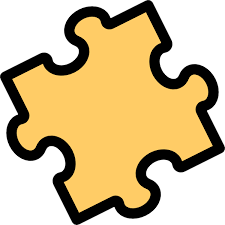 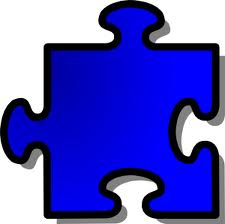 Age
Socio-economic status
Religious affiliation
Nationality
Disability
Diversity
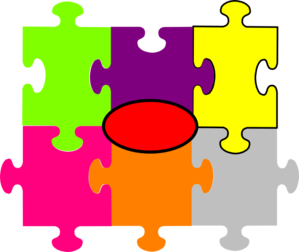 You can adapt this slide during training to make it more culturally appropriate to your audience and to the context.

Ask people to add to the slide to know what is important in their context
Health   e.g.
Ethnic Origin
HIV Status
Diversity
Socio-economic status
Religious affiliation
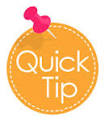 IFRC’s approach
The IFRC’s gender and diversity work is not a separate or new component

It is rooted in its humanitarian mandate to prevent and alleviate human suffering without discrimination and to protect human dignity. 

The RCRC recognizes that women and men have different capacities, strengths, needs and vulnerabilities which can impact their resilience to disasters
IFRC Strategic Framework on Gender and Diversity issues
Fundamental Principles
Fundamental principle of impartiality: The RCRC Movement makes no discrimination as to: 

Nationality
Race
Religious beliefs
Class
Political opinions
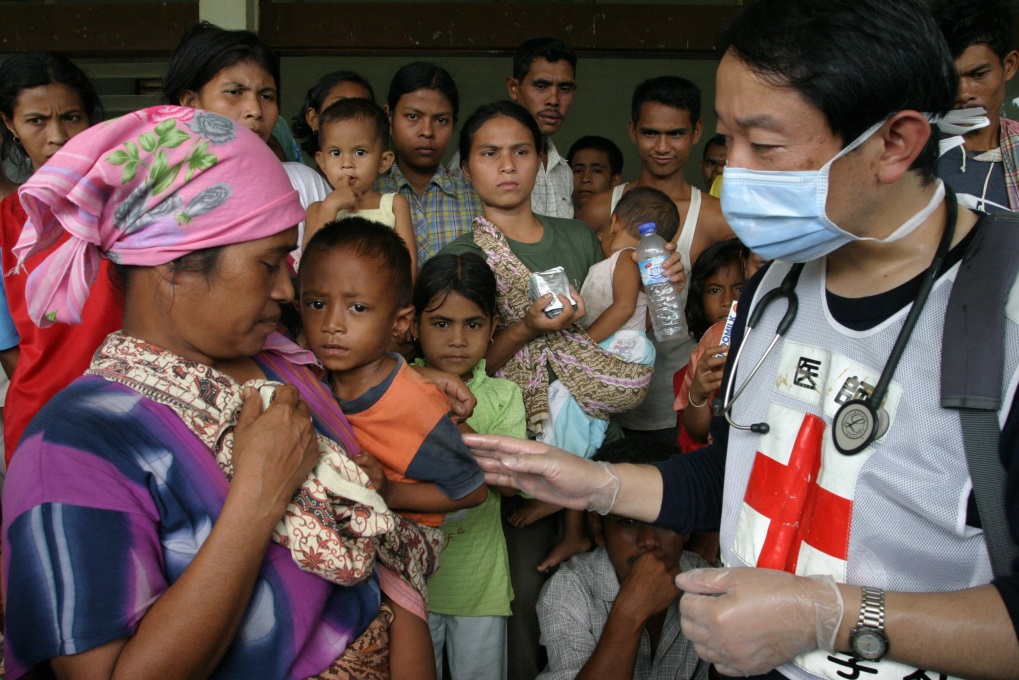 …Whilst giving priority to the most urgent cases of distress
Minimum Standard Commitments….
DAPS Framework:

Dignity

Access

Participation

Safety
Sectoral standards

Emergency Health 
Food Security 
WASH
Emergency Shelter Livelihoods 
Non-food Items 
Disaster Risk Reduction
Quiz time!
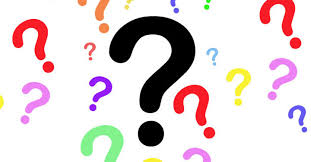 Gender and Diversity Quiz
Sex

Of the 232 Million international migrant (3.2% of the world’s population), what percentage are women?

25% 38% 48% or 60%
Gender and Diversity Quiz
Sex

Of the 232 Million international migrant (3.2% of the world’s population), what percentage are women?

25% 38% 48% or 60%
Gender and diversity quiz
Pregnancy

___% of women of reproductive age (15 – 45 years), including refugees and IDPs, are pregnant at any given time. 

Is it 7%, 10%, 20% or 25%?
Gender and Diversity Quiz
Pregnancy

20% of women of reproductive age (15 – 45 years), including refugees and IDPs, are pregnant at any given time. 

Is it 7%, 10%, 20% or 25%?
[Speaker Notes: Source: Cooperative for Assistance and Relief Everywhere Inc. (2002) Moving from Emergency Response to Comprehensive Reproductive Health Programs: A Modular Training Series. Washington, DC: CARE.]
Gender and diversity quiz
LGBTI

Being lesbian, gay, bisexual, transgender or intersex is illegal in how many countries? Is it 25, 47 or 76?
Gender and diversity quiz
LGBTI

Being lesbian, gay, bisexual, transgender or intersex is illegal in how many countries? Is it 25, 47 or 76?
[Speaker Notes: Source: “State-sponsored homophobia: a world survey of laws criminalising same-sex sexual acts between consenting adults”, International Lesbian, Gay, Bisexual, Transgender and Intersex Association (ILGA), Brussels, May 2011, p. 9

See the countries here http://76crimes.com/76-countries-where-homosexuality-is-illegal/]
Gender and diversity quiz
LGBTI

How many countries impose the death penalty on LGBTI people? Is it 2, 7 or 15?
[Speaker Notes: Source: ILGA 2010Read more: http://deathpenaltynews.blogspot.com/2010/06/ilga-76-countries-ban-gay-sex-7-have.html#ixzz3e5E2Fper]
Gender and diversity quiz
LGBTI

How many countries impose the death penalty on LGBTI people? Is it 2, 7 or 15?
[Speaker Notes: Source: ILGA 2010Read more: http://deathpenaltynews.blogspot.com/2010/06/ilga-76-countries-ban-gay-sex-7-have.html#ixzz3e5E2Fper]
Gender and diversity quiz
Violence


What % of women worldwide have experienced either physical and/or sexual violence? 20, 25 or 35%
[Speaker Notes: Source: UN Women Facts and Figures on Violence Against Women and Girls
http://www.unwomen.org/en/what-we-do/ending-violence-against-women/facts-and-figures]
Gender and diversity quiz
Violence


What % of women worldwide have experienced either physical and/or sexual violence? 20, 25 or 35%
[Speaker Notes: Source: UN Women Facts and Figures on Violence Against Women and Girls
http://www.unwomen.org/en/what-we-do/ending-violence-against-women/facts-and-figures]
Gender and diversity quiz
Violence


What % of the 4.5 million people forced into sexual exploitation are women and girls? 75, 88 or 98%
Gender and diversity quiz
Violence


What % of the 4.5 million people forced into sexual exploitation are women and girls? 75, 88 or 98%
[Speaker Notes: Sources: 
UN Women Facts and Figures on Violence Against Women and Girls
http://www.unwomen.org/en/what-we-do/ending-violence-against-women/facts-and-figures 
UNICEF 2014]
Gender and diversity inclusive 
training
Why is this important
In addition to raising awareness of gender and diversity via the delivery of your training, 

It is important to ensure that the training itself is as inclusive as possible and takes into consideration and adapts to the needs of your participants.
Creating an inclusive training environment
Participants

Aim to get a representative group…and record, sex, job description

e.g. Try to ensure an equal number of men and women and diversity in the room

…..and accommodate to ensure this can happen

e.g. Make extra provisions to overcome barriers: e.g. include in the budget if women may need child care to attend the training. Or if women may need people to accompany them to the training
Creating an inclusive training environment
Understanding diversity and specific needs

Have you circulated a special requirements form? 

Diet/allergies?  	   Disability (physical, visual, auditory)? 

Religious requirements?  	Accommodation requirements? 

If the answer to any of these is yes, what extra access or provisions would they require during the training?
Creating an inclusive training environment
An inclusive meeting area

Visit the venue. 
Conduct an audit e.g. check for disabled access (are there ramps at the entrance? Are the lifts large enough for wheelchair access?)
Will the venue accommodate specific food requirements?

Ensure the venue has adequate sound systems if participants have hearing impairments
Creating an inclusive training environment
What languages do your participants speak? 

If there are minority groups in the room, it could be important to translate key documents or Powerpoint slides so as not to lessen participants access to information during the training.
Creating an inclusive training environment
Training on gender and diversity

Confidentiality
No questions are wrong 
Be contextual: use examples, case studies and pictures from the country/region 
Know the National Society or group’s strategic plan, aims and goals. This will help make connections between the theory and practice. 
Research facts about the country/community e.g. laws relating to domestic violence, views on homosexuality. If there is a topic that is particularly sensitive, introduce this in innovative ways. You can use different language or methods to deliver messages.
Gender and Diversity…Building on what we are already doing
Addressing the needs of the most vulnerable is not new for National Societies
Health
Disaster Management
Community-based maternal & child health

Assisting people with HIV and outreach to vulnerable groups

Integrating gender approach in WASH activities 

Assisting the elderly in their access to health services

First aid and PSP – specifically addressing needs of elderly, women, girls and  PWD
Focus on gender and working with ethnic minorities for DRR

Development of policies and strategies for social inclusion / gender / disability

Tools e.g. VCA, risk mapping, baseline surveys are gender sensitive

Working with the elderly in disaster preparedness activities
Build on the diversity in the room….
Ensure every participant is encouraged to participate 

Ensure diversity within groups, mix up the seating arrangements to encourage people to meet others and exchange ideas 

Highlight the diversity amongst ourselves - what does gender and diversity mean in each person’s culture? 

Try to inject icebreakers if you notice the participants feeling concerned or overwhelmed. Some topics can include subject matter that may be heavy or uncomfortable
Creating an inclusive training environment
After the training 

Information given during the training may resonate differently with different people and participants may not wish to discuss this during the training. 

May need time to digest information

It is important to have communication channels after the training if participants have follow-up questions.
Mainstreaming in other training
It is important to have specific gender and diversity awareness training within National Societies

It is also important to mainstream the concepts within other training:

e.g. HR training ask to do one hour on prevention of sexual exploitation and abuse and the code of conduct

e.g. If you are running a community assessment in the field – do a 30 minute session showing how to ensure the assessment tool and environment is inclusive
Gender and Diversity Resource Library
For resources for ‘Understanding gender and diversity’ follow this link:
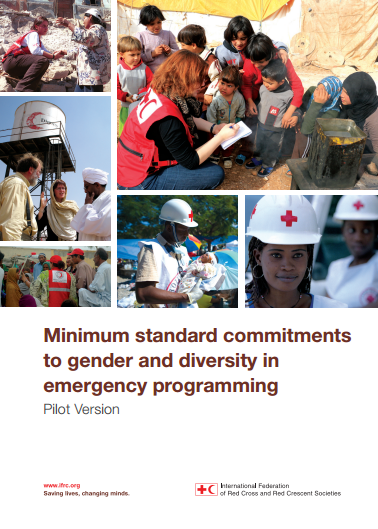 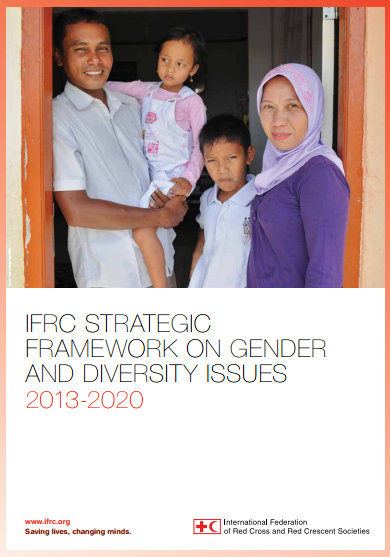 Link:  

https://sites.google.com/site/drrtoolsinsoutheastasia/gender-and-diversity/gender-and-diversity-for-resilience-toolkit/ifrc-frameworks-and-policies
Any questions?
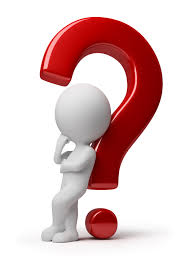